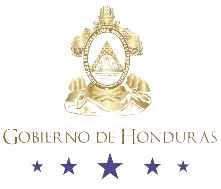 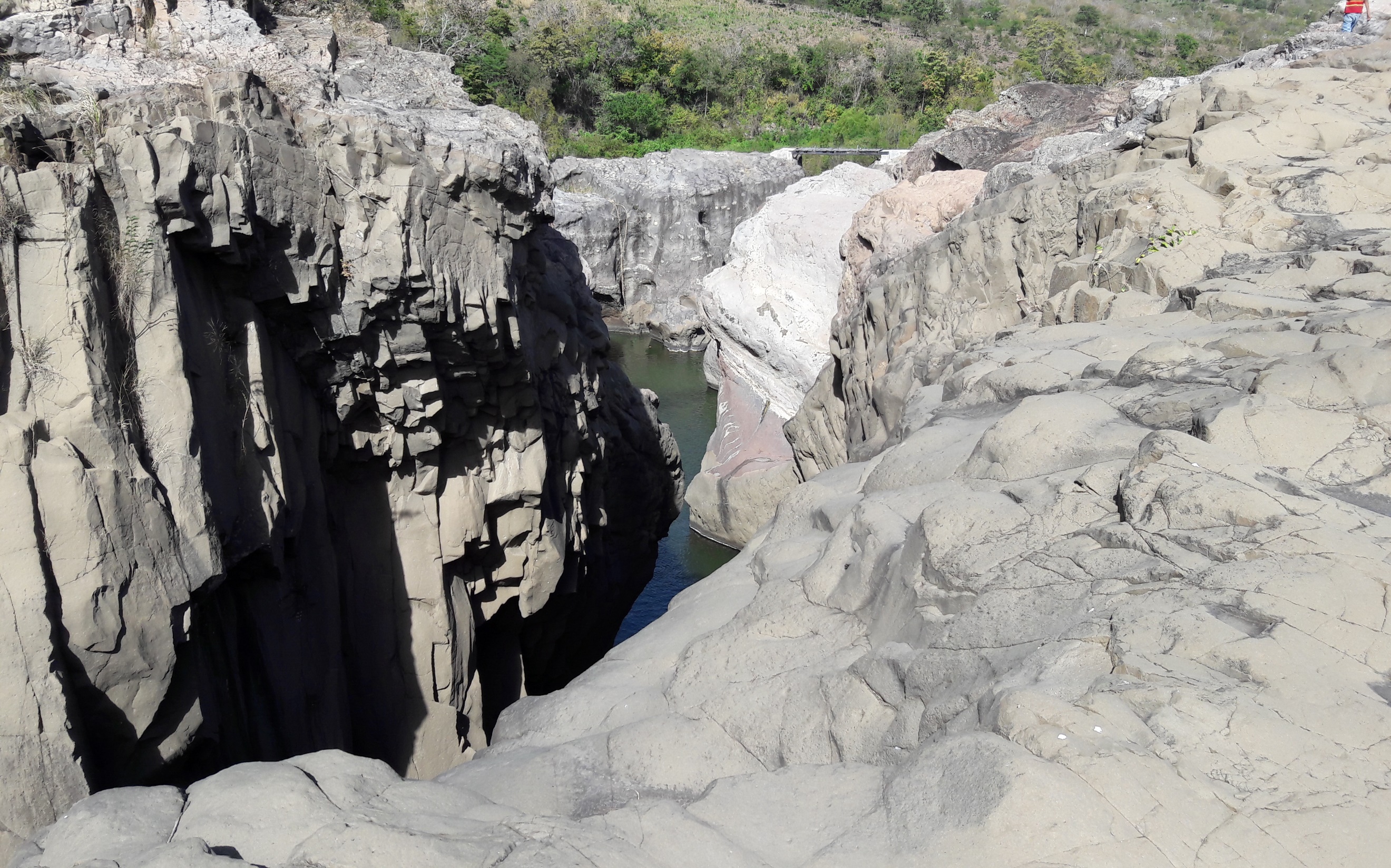 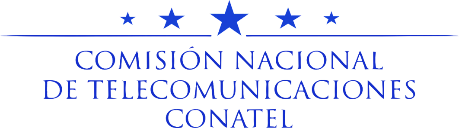 INSTITUTO HONDUREÑO
DE GEOLOGÍA Y MINAS
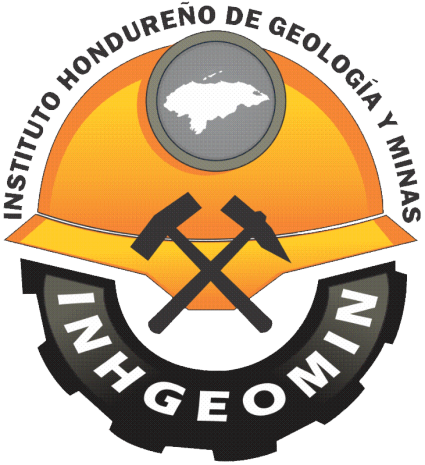 “El rol de los Geo-parques en la educación y generación de conocimiento Geo científico" Honduras se abre hacia el Turismo Geológico.
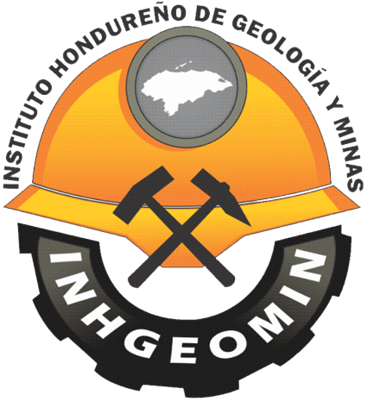 Geo-Parques:
Un Geoparque es un territorio que incluye un patrimonio geológico particular y una estrategia de desarrollo territorial sostenible apoyada en un programa de promoción del desarrollo. Características:
Límites bien definidos y extensión para un verdadero desarrollo económico. 
Lugares geológicos de importancia en términos de su valor científico, rareza, valor estético o educativo. 
La mayoría de lugares relevantes del territorio de un Geoparque deben formar parte de su patrimonio geológico, aunque también pueden tener un interés arqueológico, ecológico, histórico o cultural. (carta de principios de la Red de Geoparques).
Funciones de Unidad de Investigación del INHGEOMIN
Realizar estudios regionales de manera sistemática y con metodología moderna de la geología básica del País.
Elaborar, publicar y actualizar la carta geológica del País
Generar, sistematizar, focalizar y administrar la información geológica en todo el territorio nacional.
Generar un mayor conocimiento sobre los recursos naturales y peligros geológicos del territorio Nacional.
Otras que asigne la Dirección Ejecutiva.
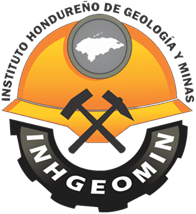 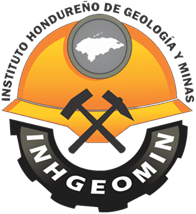 HONDURAS Y GEO-PARQUES:
Actualmente nos encontramos trabajando en determinar las acciones a nivel de Dirección necesaria para introducir el tema a Nivel de estado (Marca País, Instituto de Turismo, etc. Actores claves)

Evaluación técnica del Potencial de Honduras en el tema de GEO-PARQUES.
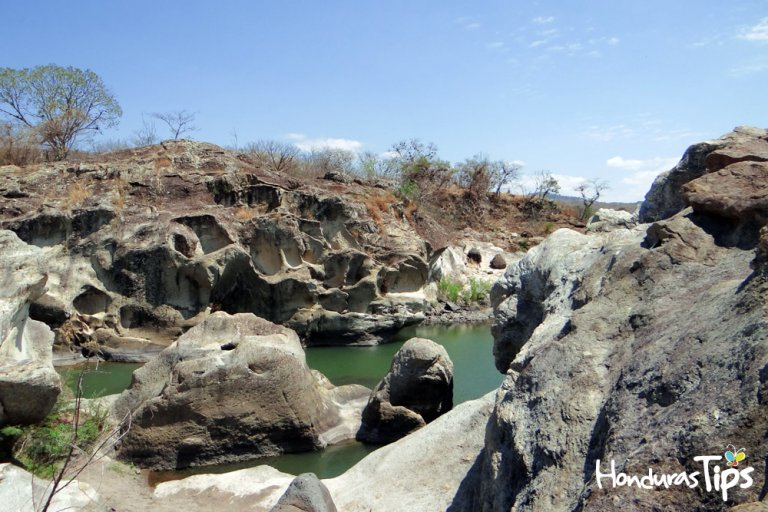 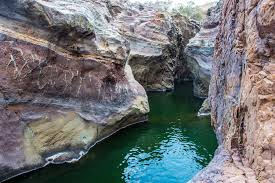 Cañón Caulato, Municipio de San Marcos de Colon en el Departamento de Choluteca, Honduras.
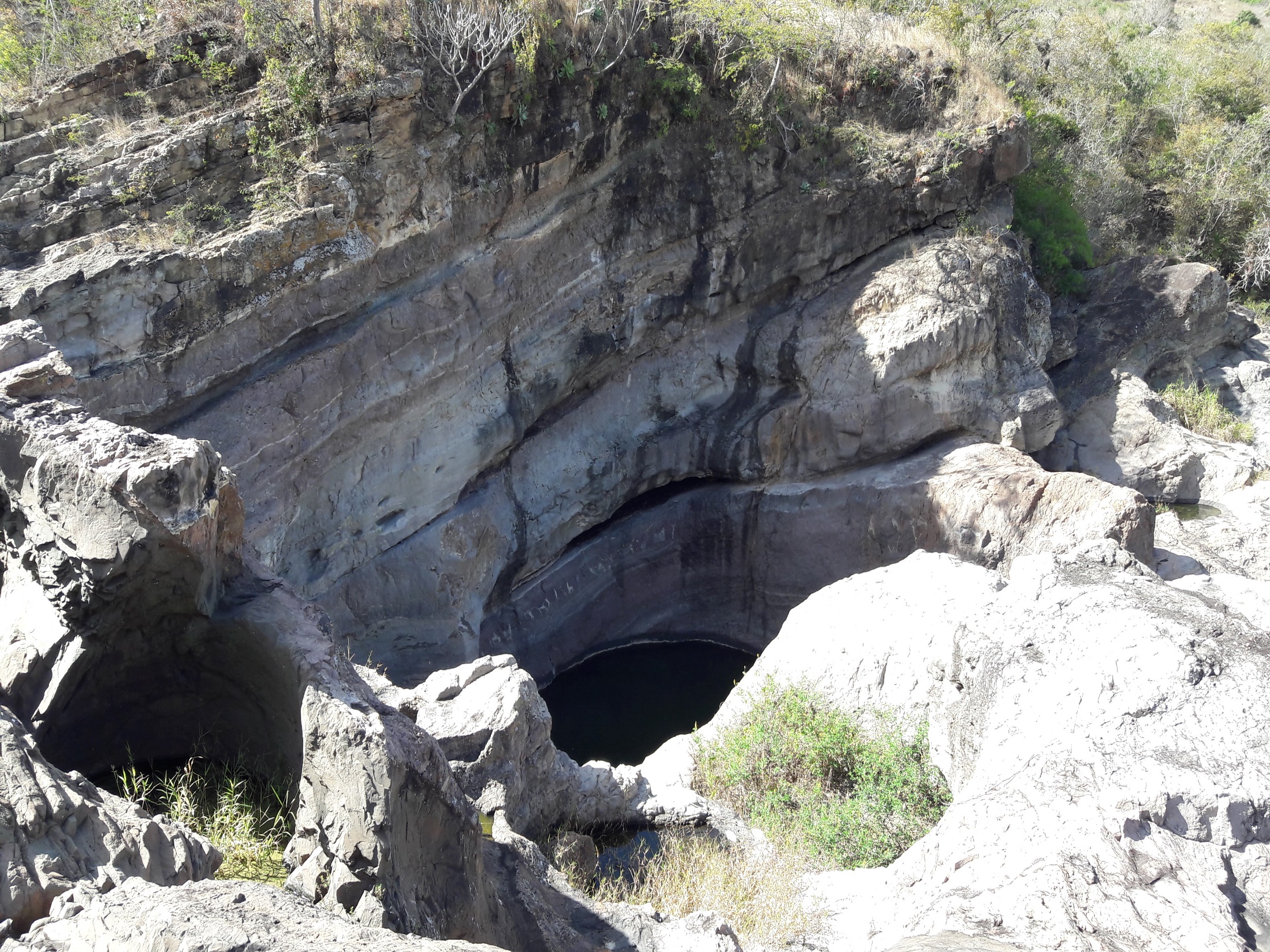 Estructura de Domos producto de actividad volcánicacrateres_confibsig-rafaelCORRALES.pdf
GEO-TURISMO
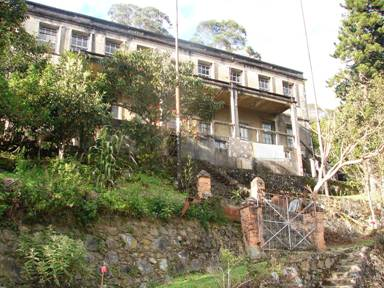 Primer consulado de Estados Unidos en Honduras
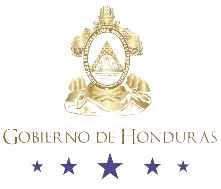 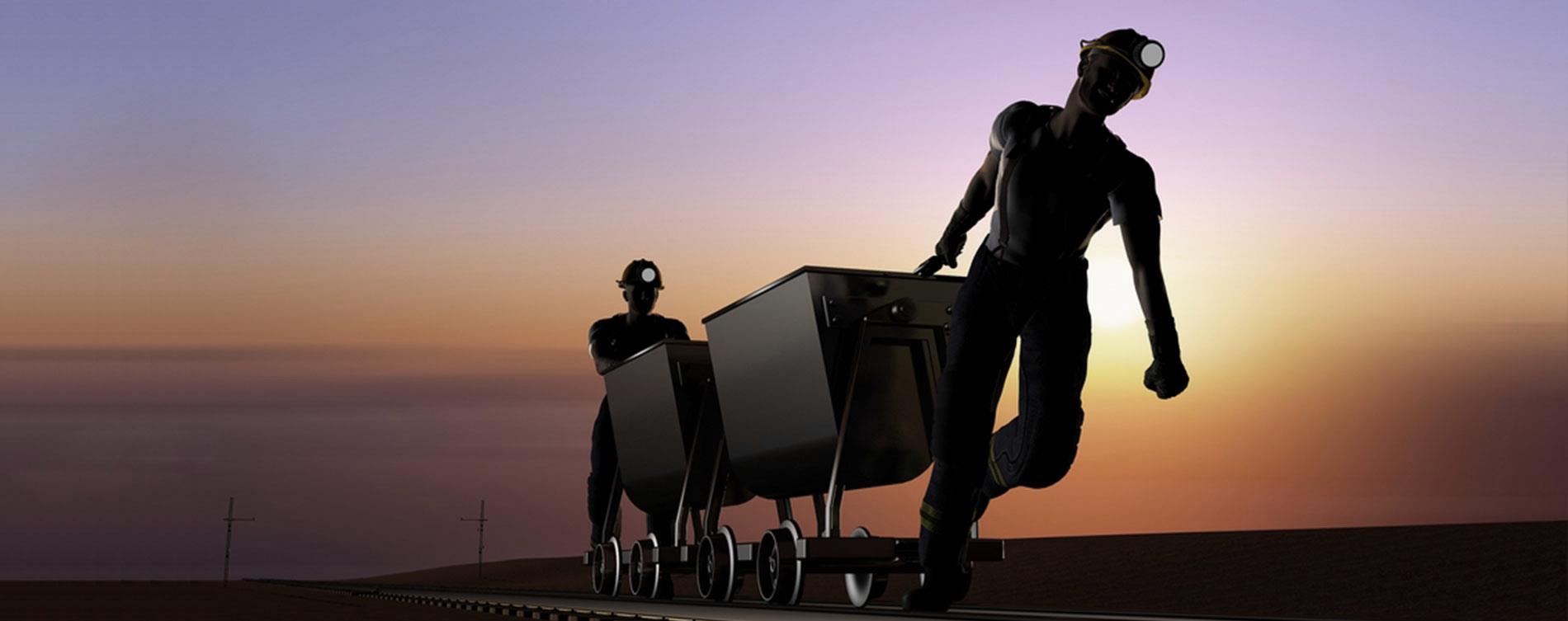 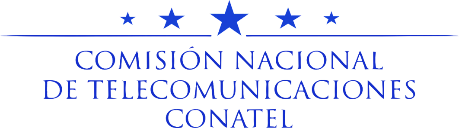 INSTITUTO HONDUREÑO
DE GEOLOGÍA Y MINAS
Minería para una Vida Mejor!
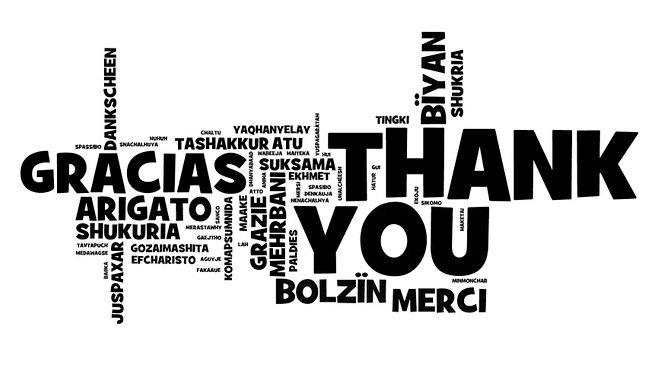